ENGLISH 9
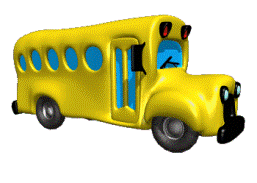 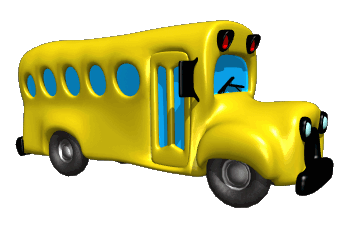 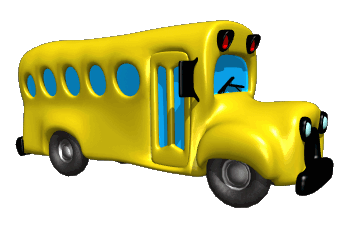 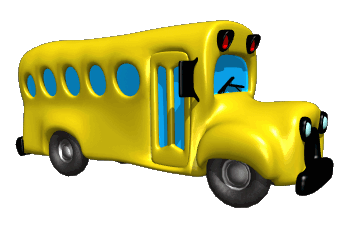 Warm up (Group work): Game: Jumbled words
versetimadnet  a _ _ _ _ _ _ _ _ _  _ 
swne     n _ _ _ _
resettin  i _ _ _ _ _ _ _ _ 
atmorfioinn  i _ _ _ _ _ _ _ _ _ _
eef  f _ _
sasecenry  n _ _ _ _ _ _ _ _
spypul  s _ _ _ _ _
qurseet  r _ _ _ _ _ _
Answer key
advertisement
news
interest
information
fee
necessary
supply
request
Underline/ highlight those words in the letter on page 37
Is this the same informal letter as that in Unit 1?
What kind of this letter is?
Letter of inquiry – formal letter
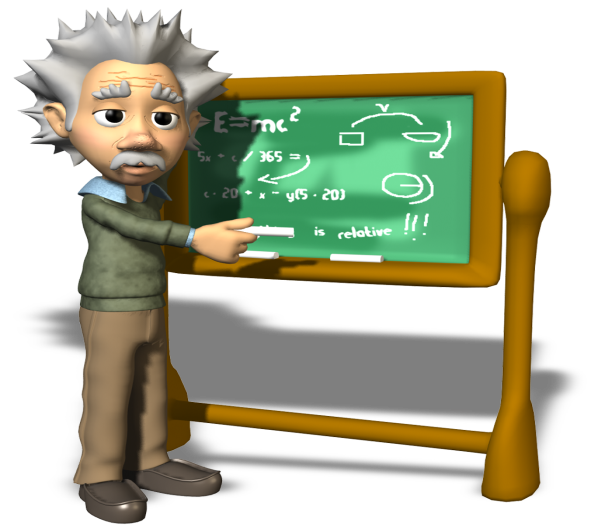 ENGLISH 9

   Unit 4: Learning a foreign   			language
	       Write:  A letter of inquiry
New words
1. detail (n):
a/ right, completely correct
b/ expect
2. look forward to (v):
c/ show or make know a meaning, idea or feeling
3. express (v):
d/ A small part of a whole
4. exactly (adv):
Pair work:             Answer these questions:
1. Where did Robinson see the school’s 
                                           advertisement?
2. What language does he want to learn?
3. What aspect of Vietnamese does he want  to improve?
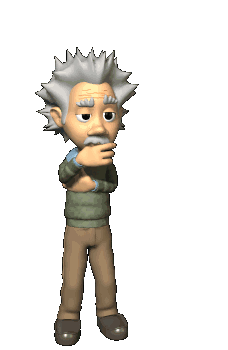 4. What does Robinson want to know?
Pair work:             Answer  keys
1. Where did Robinson see the school’s                                           advertisement?
 He saw the school’s advertisement in today’s edition of Vietnamese news.
2. What language does he want to learn?
  He wants to learn Vietnamse.
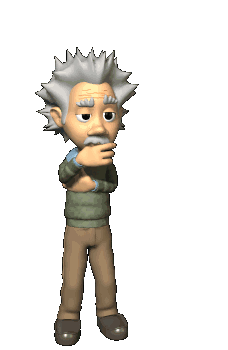 Pair work:             Answer  keys
3. What aspect of Vietnamese does he want  to improve?
 He wants to learn to read and write Vietnamse.
4. What does Robinson want to know?
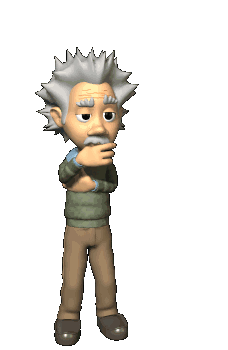  He wants to know some details of the courses and fees.
Individually:             John  Robinson’s story
 He saw the school’s advertisement in today’s edition of Vietnamese news.
  He wants to learn Vietnamse.
 He wants to learn to read and write Vietnamse.
 He wants to know some details of the courses and fees.
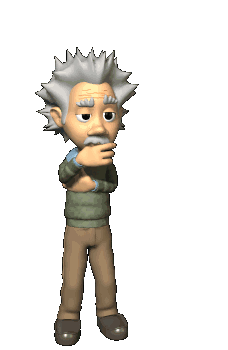 Matching                 4 parts of a letter of inquiry
Introduction


Request



Further information


Conclusion
Say how you come to know about the school;  
     Say you want to know more information

State how good your language is;
    Say exactly what kind of information you want


Say you are ready to supply more information about your study if necessary

 End with a polite closing.
MatchingANSWER KEYS
Introduction



Request

Further information


Conclusion
1.  I saw your school’s advertisement……
   Viet Nam news
   I am interested in………….about  your school.

2.I speak a little Vietnamese……courses and fees?

3. I can complete a spoken……… if necessary.


4. I look forward to hearing from you.
Format  of a letter of inquiry
Introduction

Request

Further information

Conclusion
Read the following advertisement
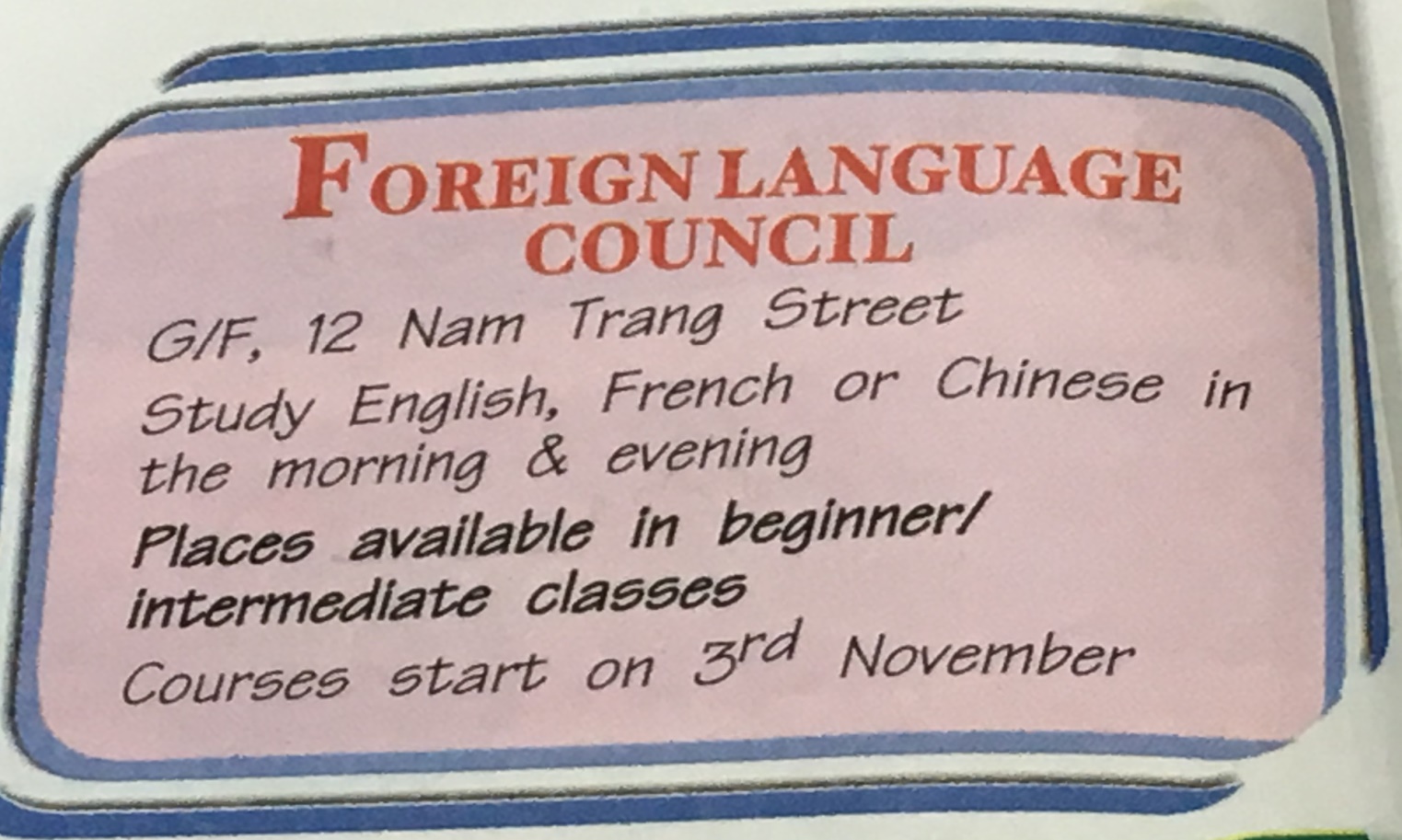 Write a letter of inquiry  to request for more information about the courses and  fees
Outline of letter of inquiry
Introduction



Request


Further information



Conclusion
- Say how you come to know about the school (advertisement on newspaper/ watch on TV …);  
     - Express your interest (=  want to more information)

State how good your English is;
Say exactly what kind of information you want

- Say you are ready to supply  more information about your English/ study (record of study) if necessary

 End  with a polite closing.
Group work:		8 groups   in 2 teams
+ 2 groups in each team write introduction
+ the other 2 groups in each team write: 					- Request		- Further information	- Conclusion
Students’ work
How should we end a letter of inquiry?
Why?
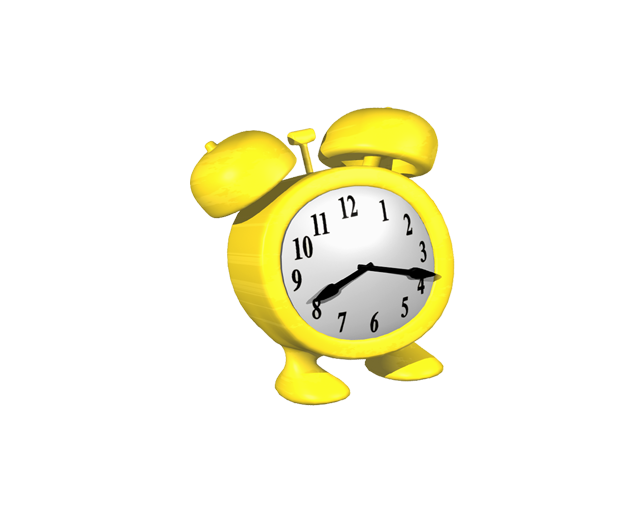 Homework:
1. Complete your unfinished letter
2. You want to improve your English in one of three following schools, write a letter of inquiry to it: 
         + The Brighton Language Center- UK
         + Seattle School of English- USA
         + Brisbane Institute of English- Australia
3. Do exercise in Language focus section
Thanks for your attention!Goodbye!